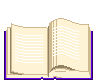 جامعة تلمسان
صِيَغُ المبالغة
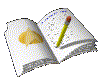 أيها السمحُ يا رعى الله وجهاً   
                     عطَّرَتْهُ الآيـاتُ فهو الحميديا أميرَ التقى أنخْـت المطـايا  
                     أصفـى ركبَك العزيزُ الودود
- الشاعر عبد الله الصيخان، من موقع     http://www.alsaikhan.com/newpoems002.htm
فَعيل
وزنُها
حَميد
ما العلاقة بينها وبين اسم الفاعل
حامد ؟
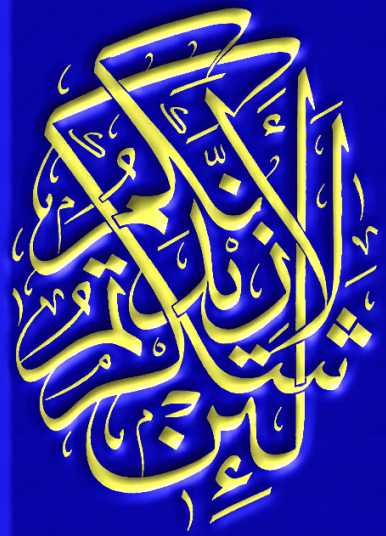 فَعيل
وزنُها
حَميد
الدلالة على كثرة الحمد والمبالغة     فيه
+
=
حَميد
حامد
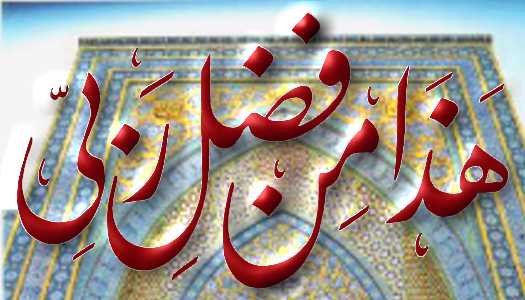 نسمّيها
صيغة مبالغة
فَعول
وزنُها
وَدود
ما العلاقة بينها وبين اسم الفاعل
وادّ ؟
فَعول
وزنُها
وَدود
الدلالة على كثرة الودّ والمبالغة     فيه
+
=
وَدود
وادّ
نسمّيها
صيغة مبالغة
تقول العربُ للعالِمِ الذي بلغَ في العلم مرتبة عالية
عَلامَة
َّ
َّ
فَعَّالة
وزنُها
عَلامَة
ما العلاقة بينها وبين اسم الفاعل
عالم ؟
َّ
فَعَّالة
وزنُها
عَلامَة
الدلالة على كثرة العلم والمبالغة     فيه
َّ
+
=
عَلامَة*
عالم
* هذه الصيغة لا مذكّر لها، يقولون: فلانٌ عَلامة
نسمّيها
صيغة مبالغة
قالت الخنساء في رثاء أخيها صخر:

وإنّ صخراً لَمِقْدامٌ إذا ركبوا
        وإنّ صخراً إذا جاعوا لعقّارُ
مِفْعال
وزنُها
مِقْدام
ما العلاقة بينها وبين اسم الفاعل
مُقْدِم ؟
مِفْعال
وزنُها
مِقْدام
الدلالة على كثرة الإقدام والمبالغة     فيه
+
=
مِقْدام
مُقْدِم
نسمّيها
صيغة مبالغة
قالت الخنساء في رثاء أخيها صخر:

وإنّ صخراً لَمِقْدامٌ إذا ركبوا
        وإنّ صخراً إذا جاعوا لعَقّارُ
فَعَّال
وزنُها
عَقّارُ
ما العلاقة بينها وبين اسم الفاعل
عاقر* ؟
* العقْر: الذبح، ومنها (عاقر ناقة ثمود)
فَعَّال
وزنُها
عَقّارُ
الدلالة على كثرة العَقْر والمبالغة     فيه
+
=
عَقَّار
عاقِر
نسمّيها
صيغة مبالغة
وَ تَـرُفُّ أَجْنِـحَةُ المُــنَى خَـفَّاقَــةً 
                        مِــنْ ذِكْرَيَـاتِ النَّخْـلِ وَ الكُثْبَـانِ 
صَـفَحَاتُ أَمْجَــادٍ تُذِيْــعُ مَــآثِراً 
                        تَــارِيْخُهَا مِــنْ سَـالِفِ الأَزْمَـان
الشاعر محمد علي آل توفيق من موقع http://www.geocities.com/Broadway/Orchestra/2626/
فَعَّالة
وزنُها
خَفَّاقة
ما العلاقة بينها وبين اسم الفاعل
خافِق ؟
* خَفَّاقة مؤنث خَفَّاق
فَعَّالة
وزنُها
خَفَّاقة
الدلالة على كثرة الخفق والمبالغة     فيه
+
=
خَفَّاقة
خافقة
نسمّيها
صيغة مبالغة
إذن
صِيَغُ المبالغة: أوزان محددة تدل على المبالغة والكثرة في وقوع الفعل.
وهي:
فَعّال، فَعول، فَعيل، مِفْعال، فَعَّالة.
حَدّد صِيَغَ المبالغة في النصوص التالية، ووضّح دلالة كل منها:
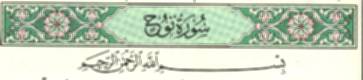 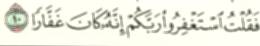 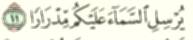 استمع    للآيات
كانَ الجاحظُ ذَوَّاقَةً للشعر
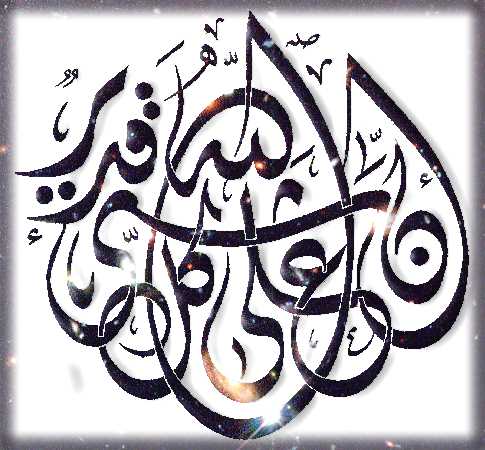 لا تكنْ مِهذاراً، ولا قَوَّالاً لِما لا تفعلُ، ولا تكنْ أكولاً، ولا سَميعاً للباطل، وكنْ كما قال عليه الصلاة والسلام: (المؤمنُ كَيِّسٌ فَطِن)
تَمَيَّزَ أبو بكرٍ الصديقُ بأنّه كانَ نَسَّابَةً.
يوجدُ في بيتِكَ أدواتٌ كثيرة أسماؤها صِيَغُ مبالغة، منها:             الثلاجة
هات أمثلةً أخرى على ذلك.
أسماءُ الله الحسنى كثيرٌ منها على أوزان صيغ المبالغة،           مثل: شَكور
    اذكر ما يحضرك منها.
هناك مِهَنٌ أسماؤها صِيَغُ مبالغة، مثل:               حَدّاد
هات أمثلةً أخرى من عندك.
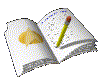 برنامج اللغة العربية
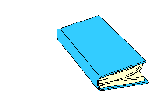 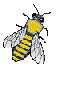